Airborne Compact Raman Lidar (CRL) Data Collection during PECAN
Zhien Wang (zwang@uwyo.edu), Decheng Wu, Bart Geerts, Min Deng,  and King Air team


University of Wyoming
University of Wyoming King Air Instrumentation
Compact Raman lidar (CRL, nadir): aerosol (LSR), water vapor and temperature
Wyoming Cloud Lidar (WCL, zenith): aerosol 
In situ measurements
PCASP: Aerosol size distribution
Wind
Water vapor, state variables
pressure perturbations (differential GPS)
Compact Raman Lidar (CRL)
12 inch telescope
Laser: 50 mJ at 30 Hz
Added a Raman temperature channel for PECAN
Optimized for nighttime operations
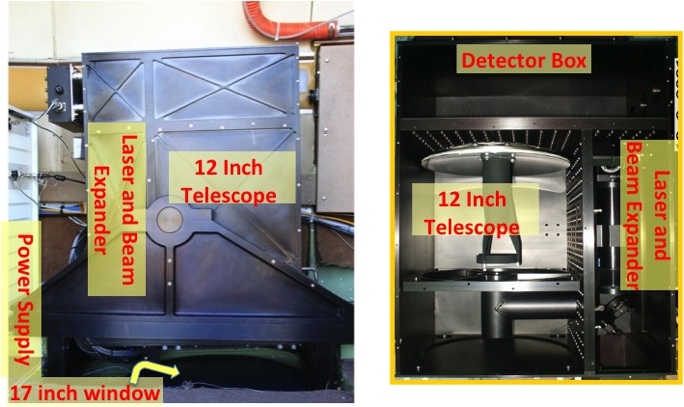 12x18x5 inches
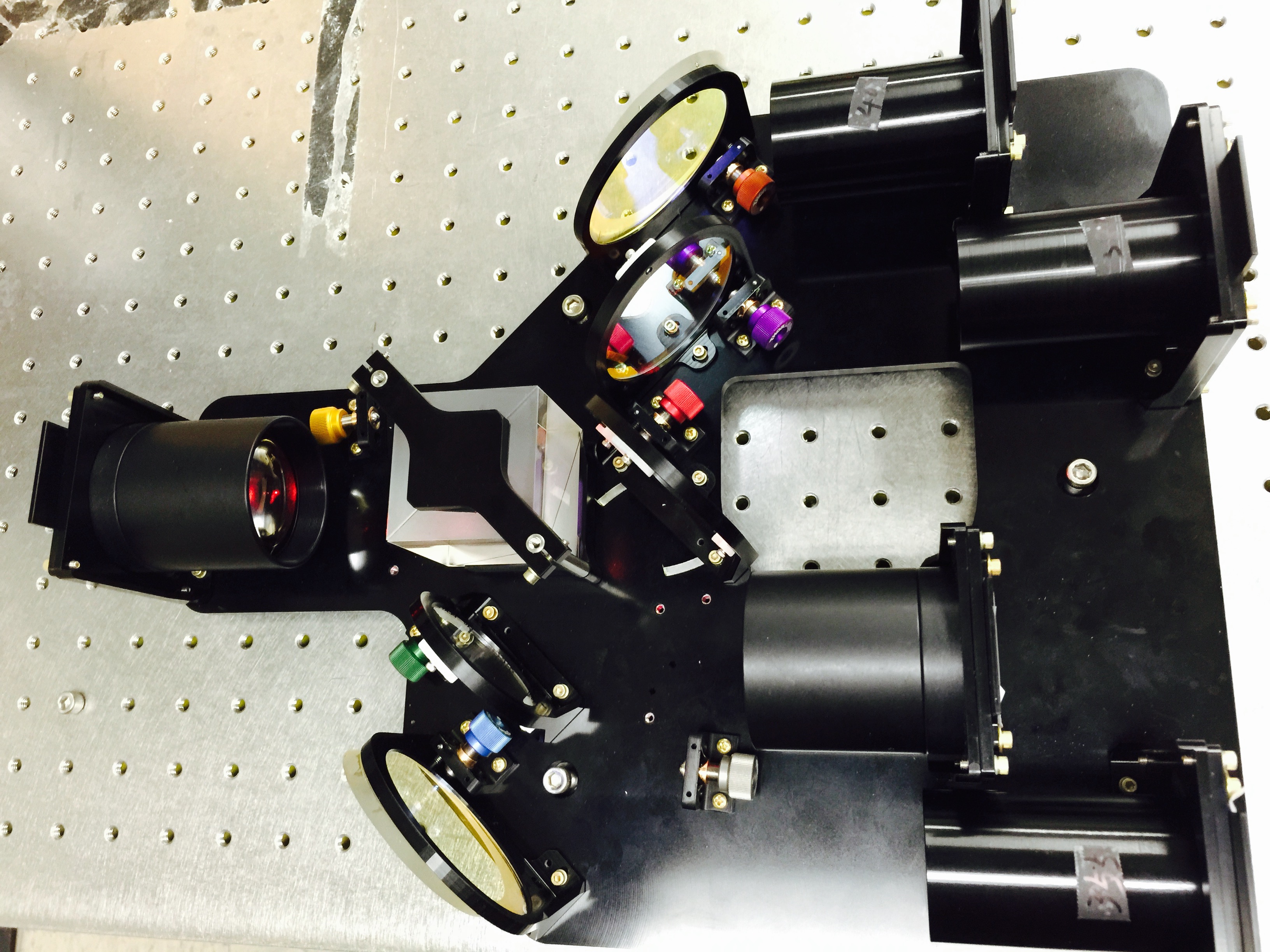 The new five channel receiver
CRL is a prototype for MARLi
Data Processing
Calibrations: In situ measurements from designated flight patterns 
Short-range overlap corrections: 
Using clear sky for aerosol channels
Using stacked legs for water vapor and temperature channels
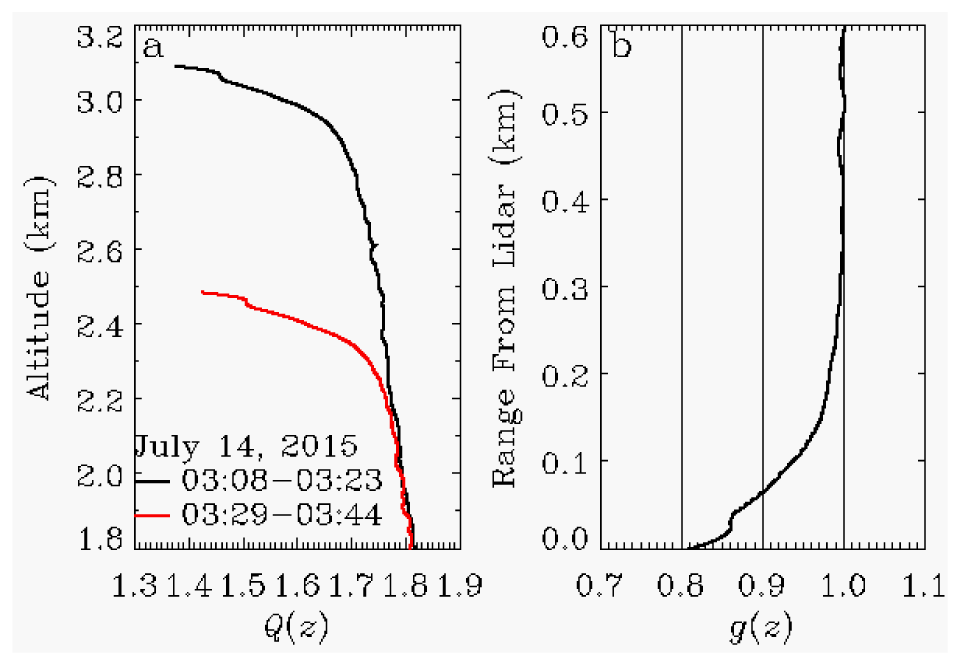 An example of determining overlap correction factor g(z) for temperature measurements based on measurements at ~3.1 km and ~2.5 km legs.
Wu et al., OE, 2016, A1210-A1223
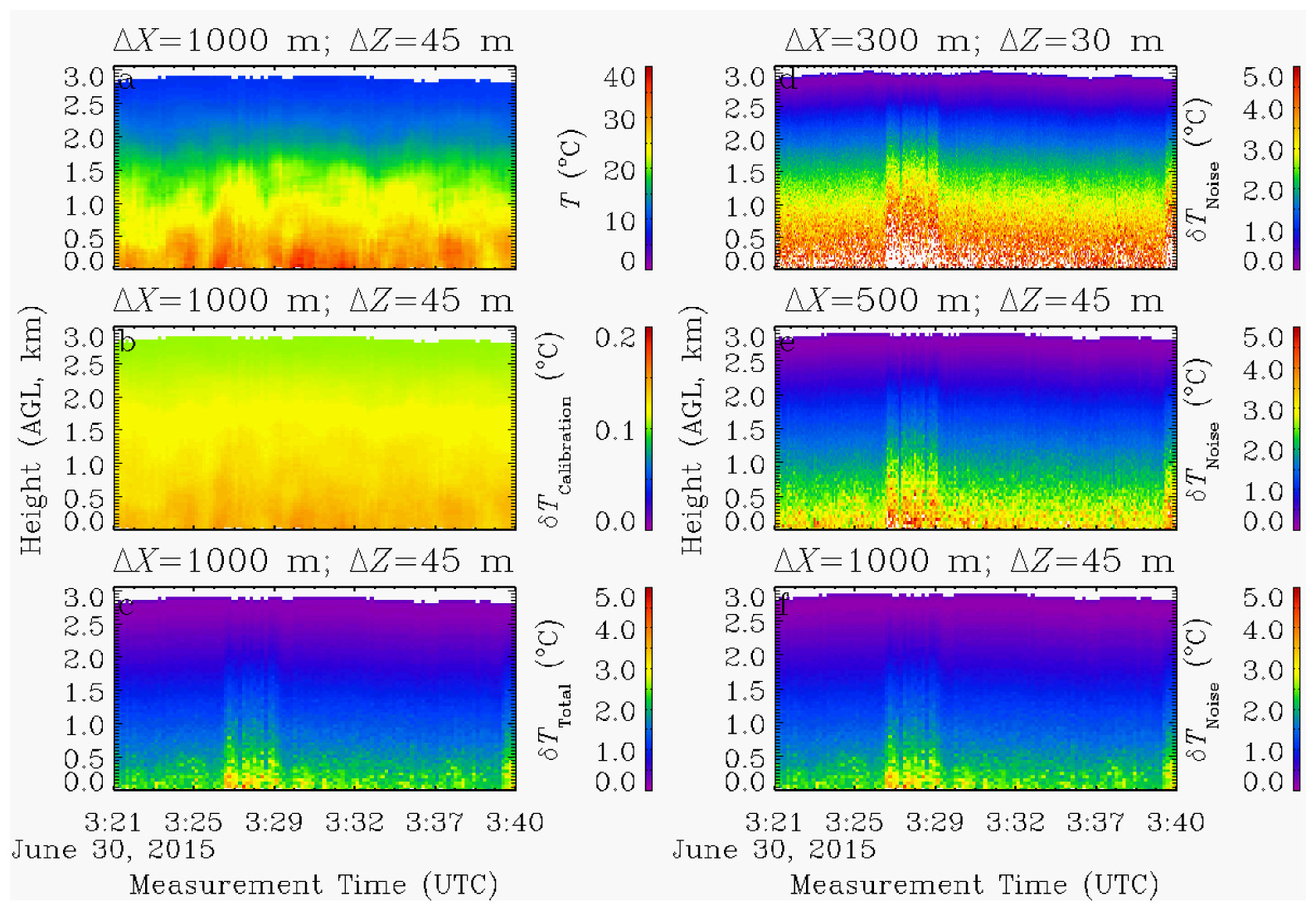 Averaging and noise
Raw data resolution: 
Dz ~ 0.6 m   
Dx ~ 20-100 m
Averaging to suppress random noise.
uncertainties that arise from random noise in the lidar signals using different horizontal (Δx) and vertical (Δz) filters.
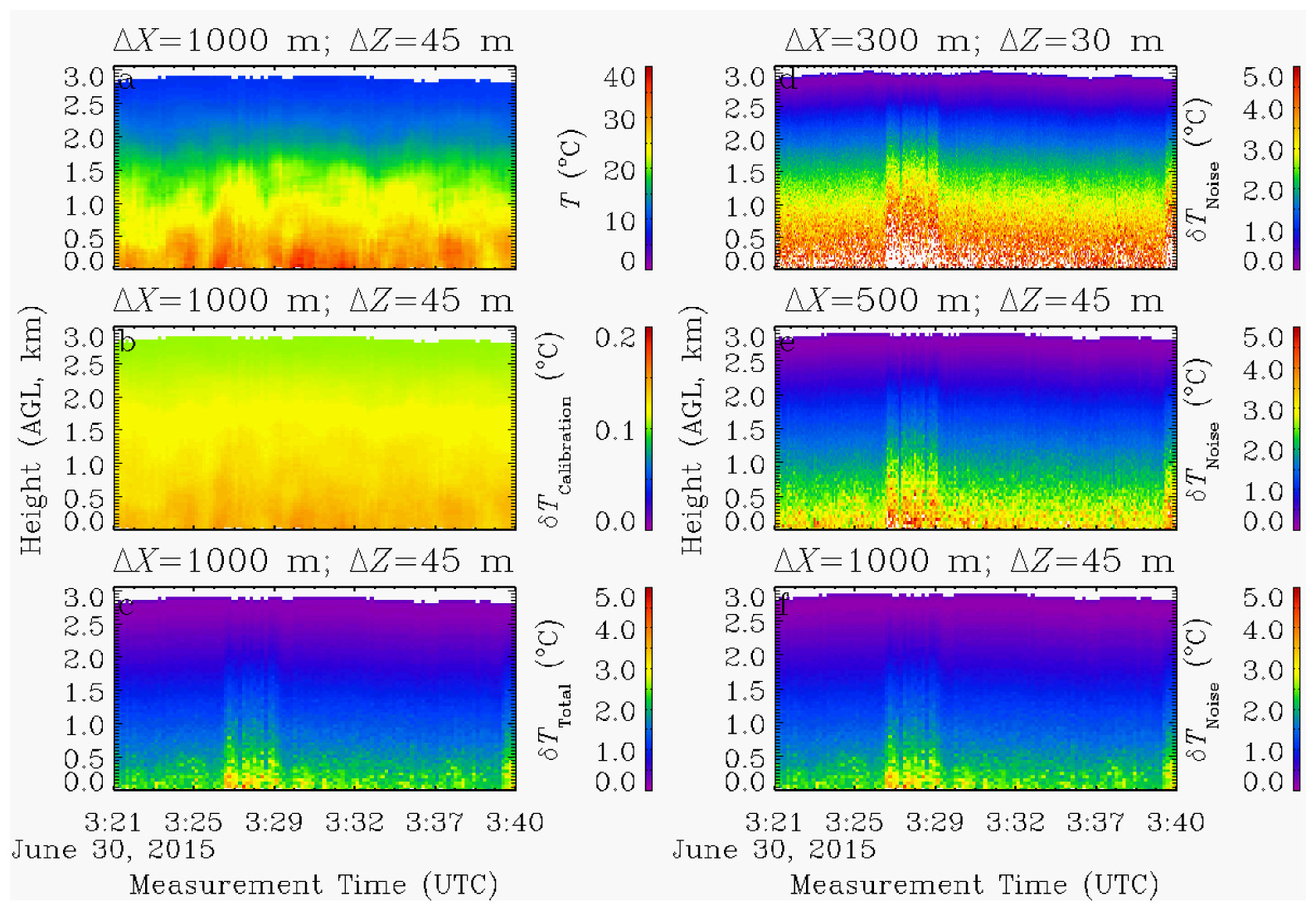 Averaging and Noise
100 km
best-estimate temperature






calibration uncertainty  







noise uncertainty
Data Availability and Issues
No CRL temperature estimates before June 15.
due to an impedance mismatch issue (PMT)
One water vapor calibration coefficient was  used for whole campaign.
Noise increases with range: CRL measurements beyond 2 km are noisy – requiring coarser averaging.
Combined WCL and CRL Measurements
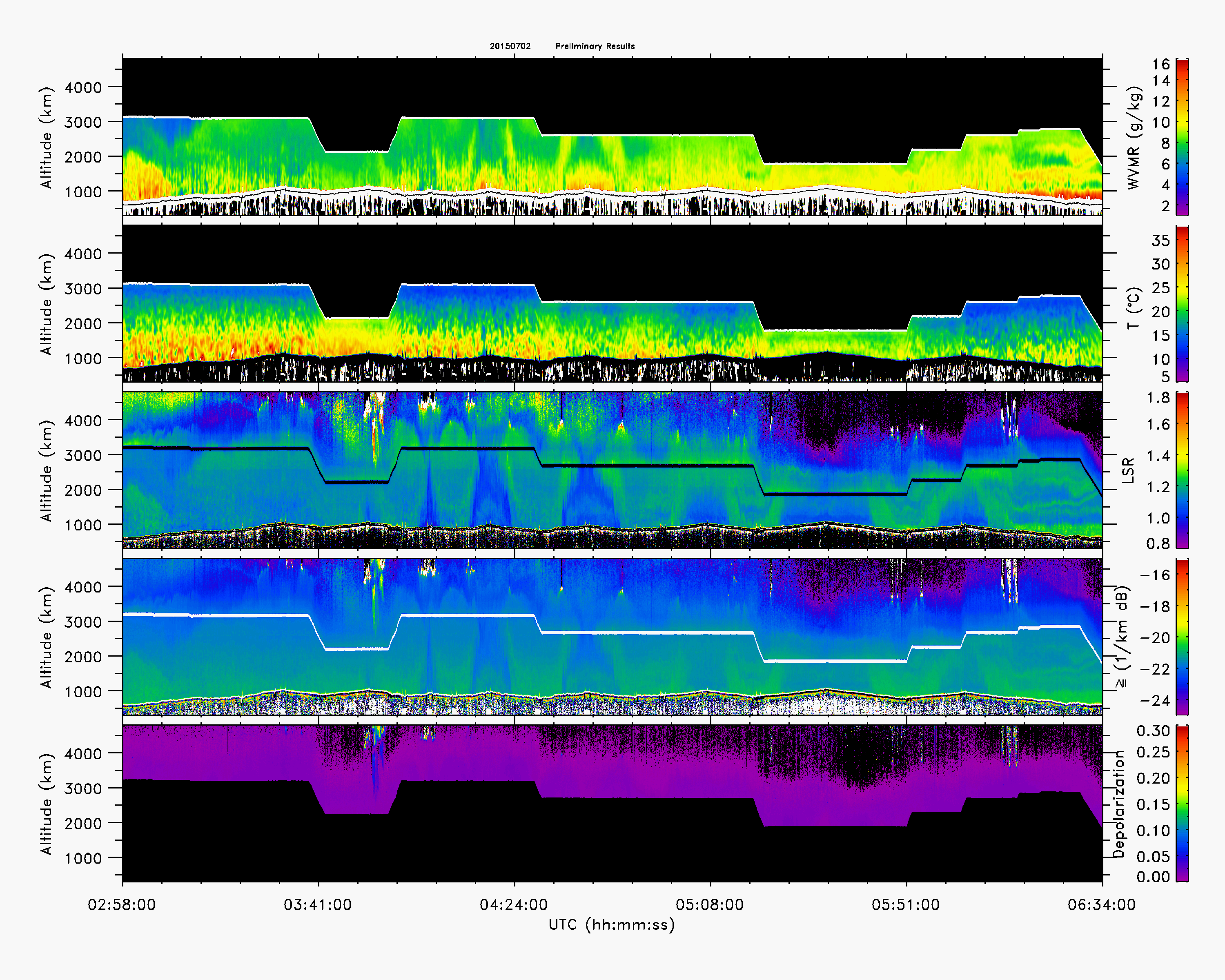 qv
2 July 2015
T
aerosol
Depolarization
CRL and LASE: water vapor comparison
12 July 2015
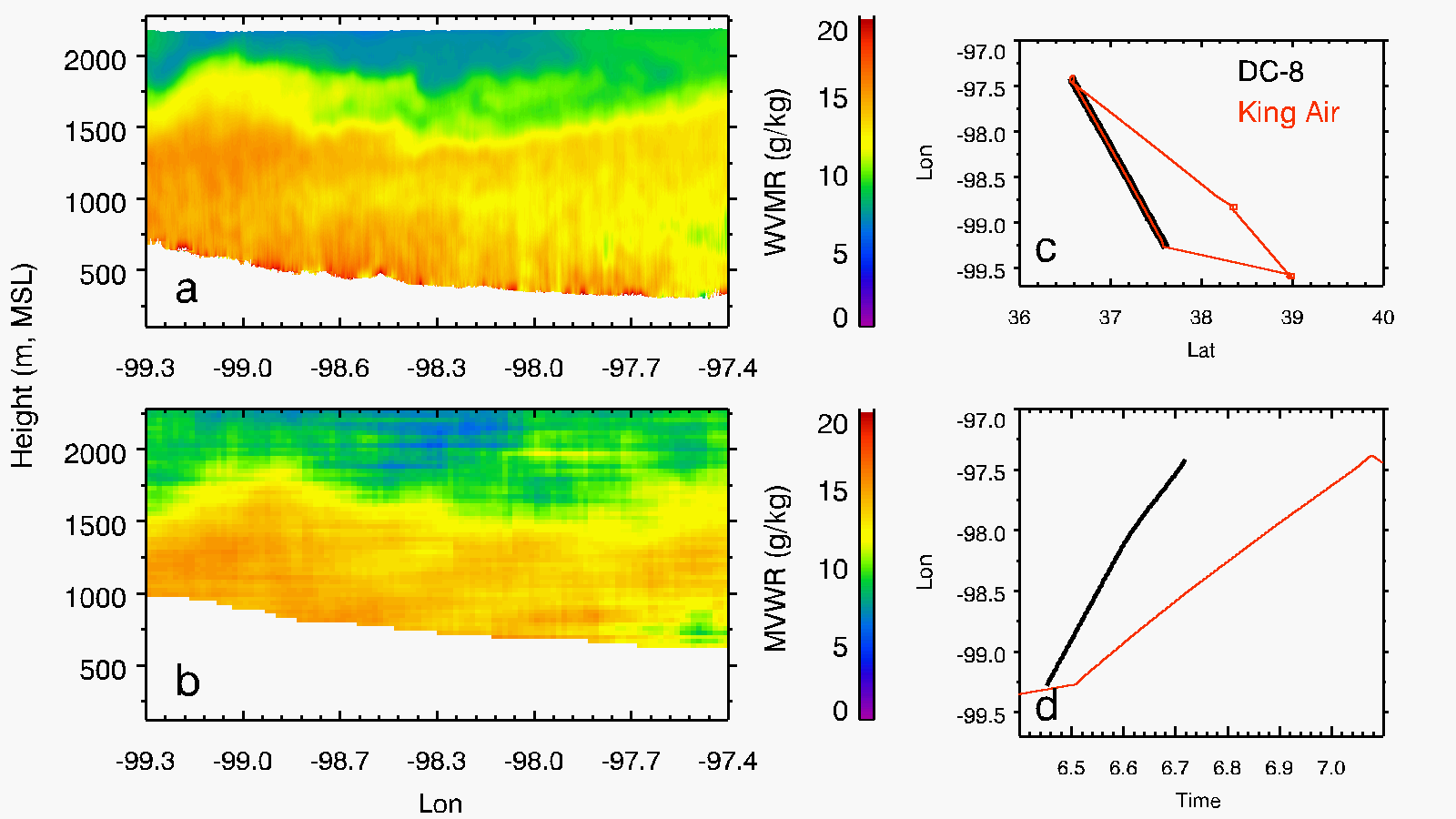 FP3
CRL
FP2
FP1
LASE
CRL and LASE  agree well; CRL reveals fine scale structures.
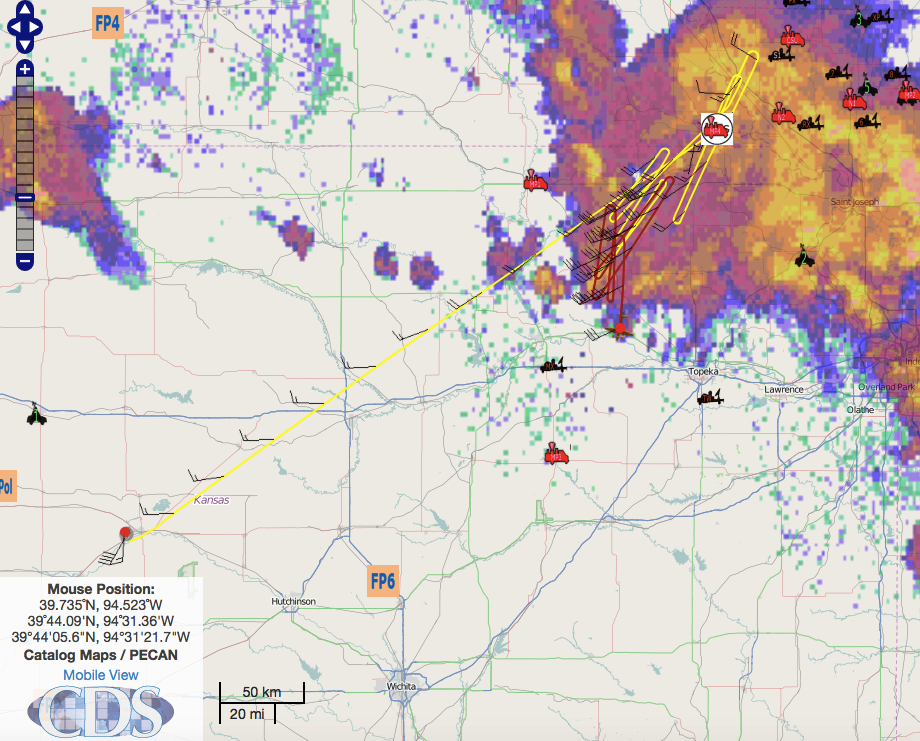 An Example of CRL Measurements
King Air sampling MCS inflow July 1, 2015
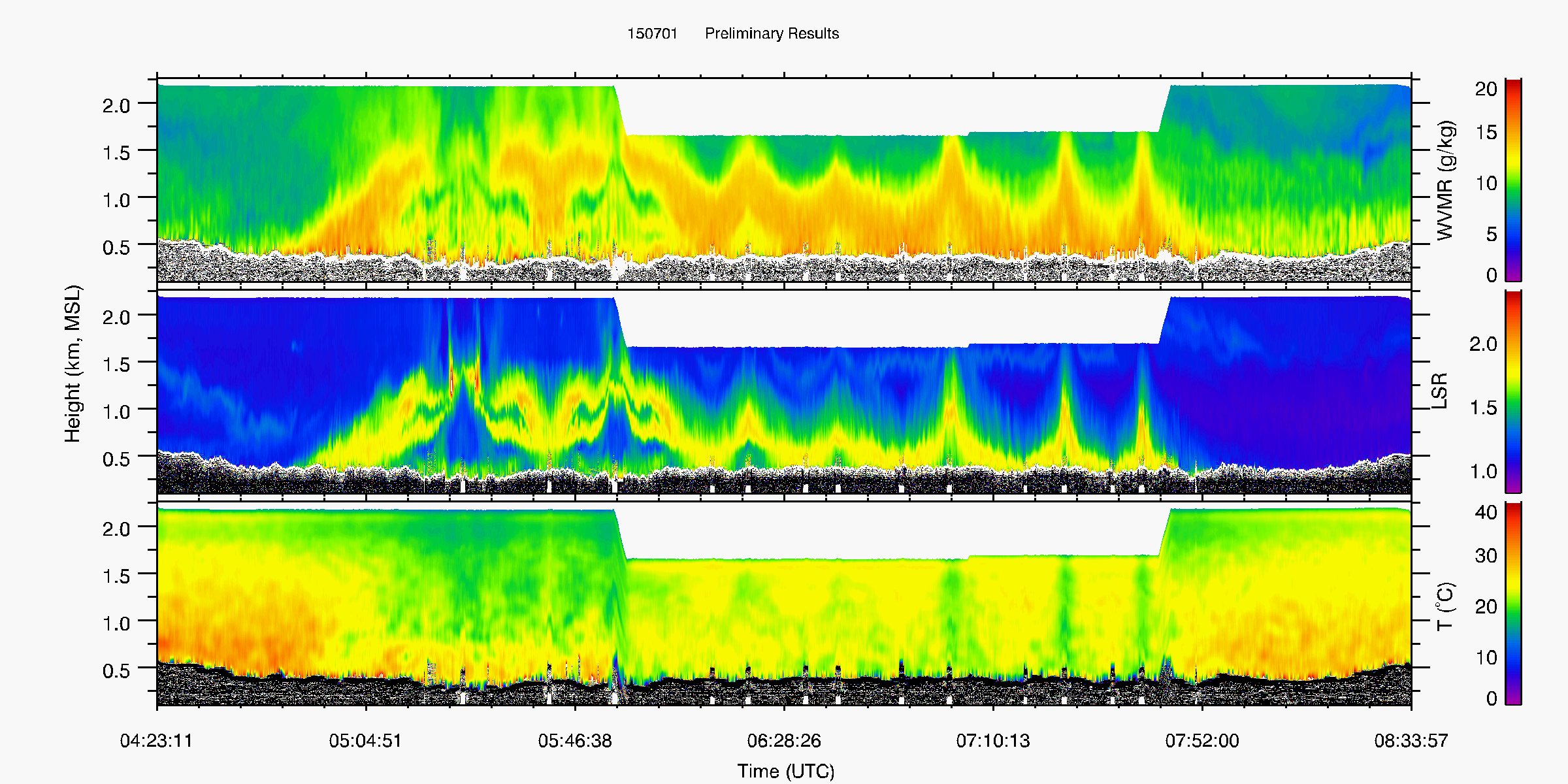 Water Vapor
Aerosol
Temperature
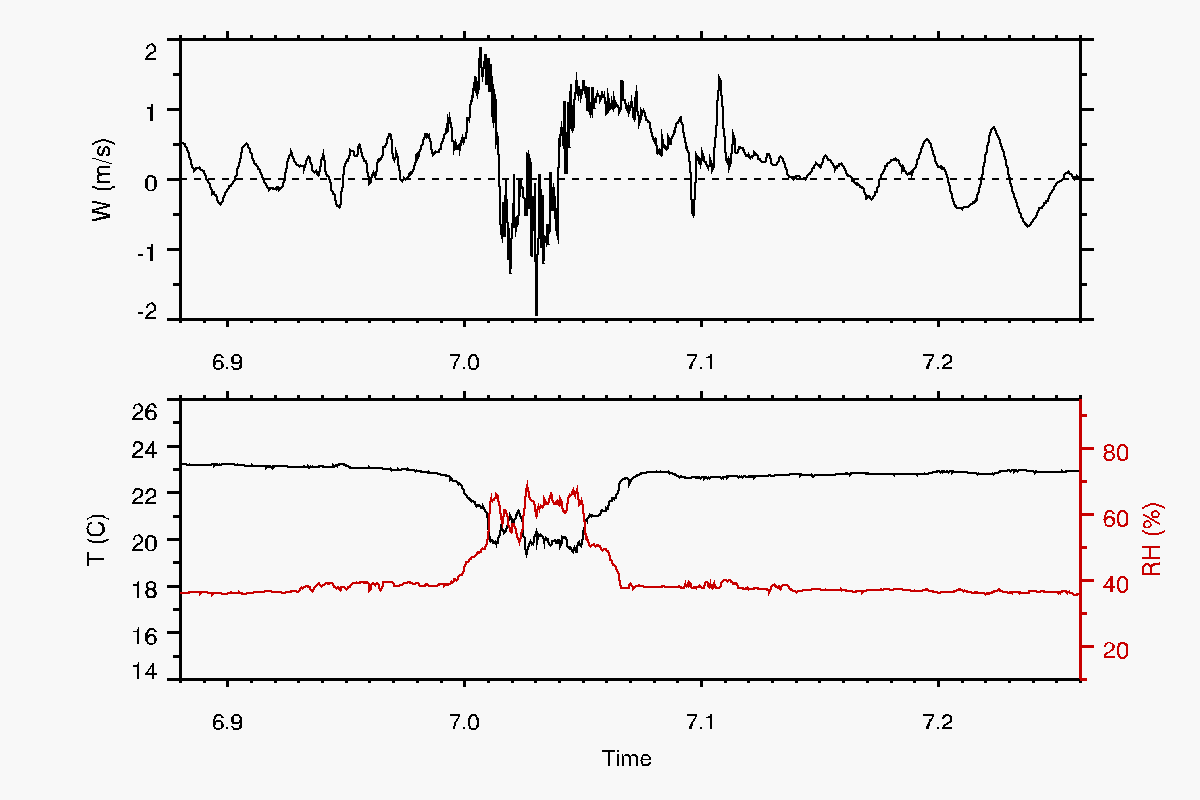 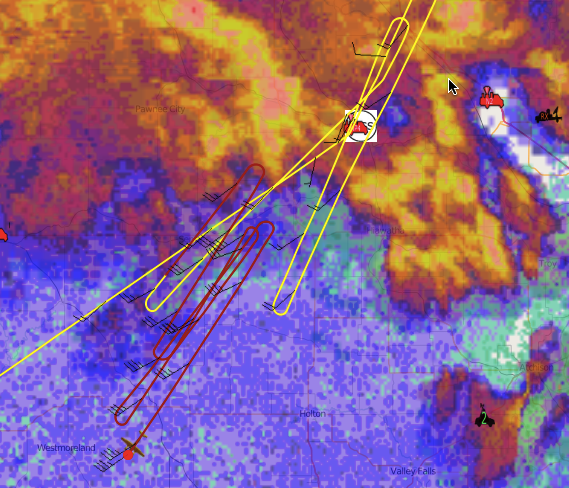 a zoom-in near the edge of  cold pool
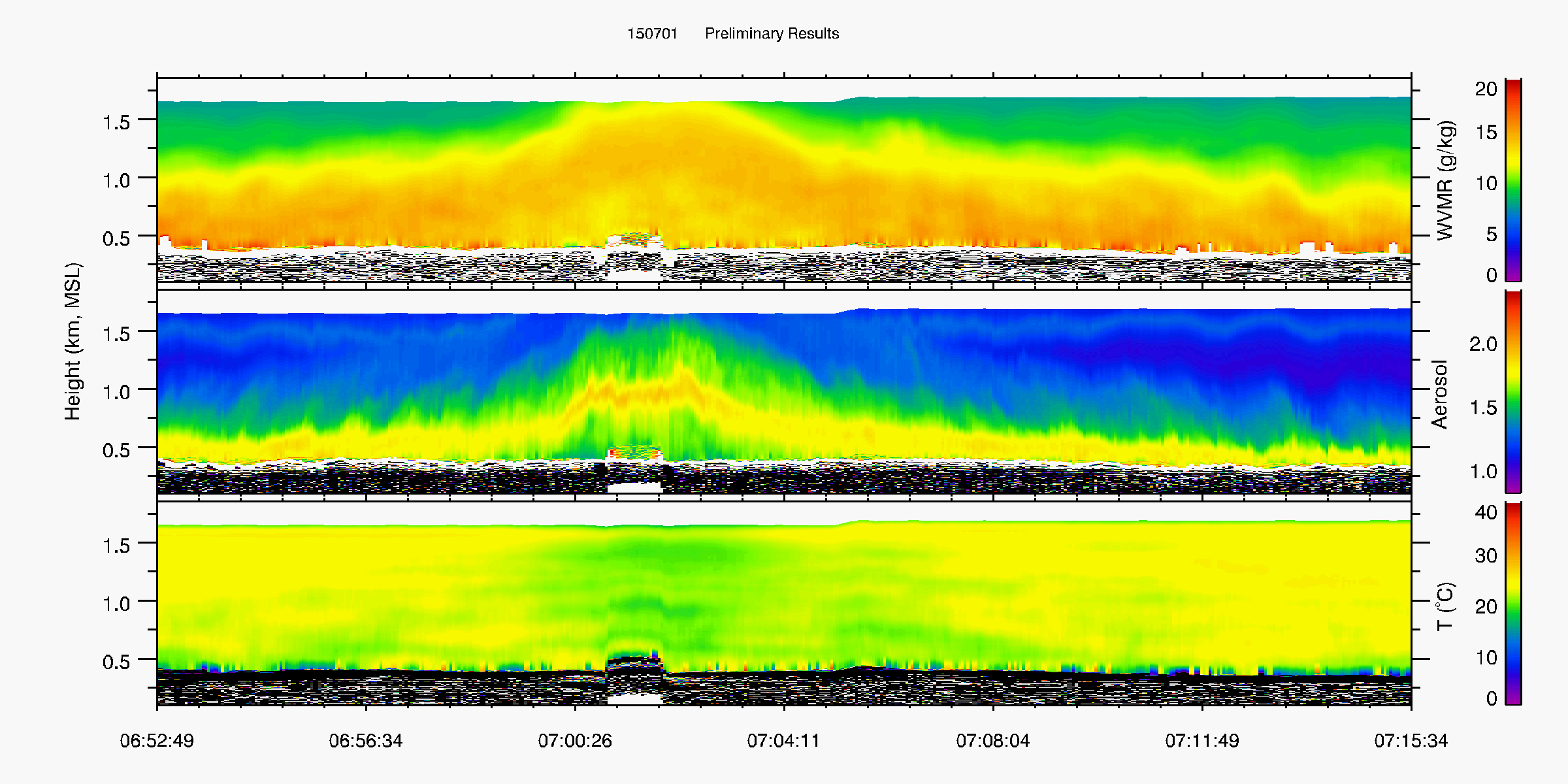 inbound leg
outbound leg
qv
aerosol
T
[Speaker Notes: bore or gust front?]
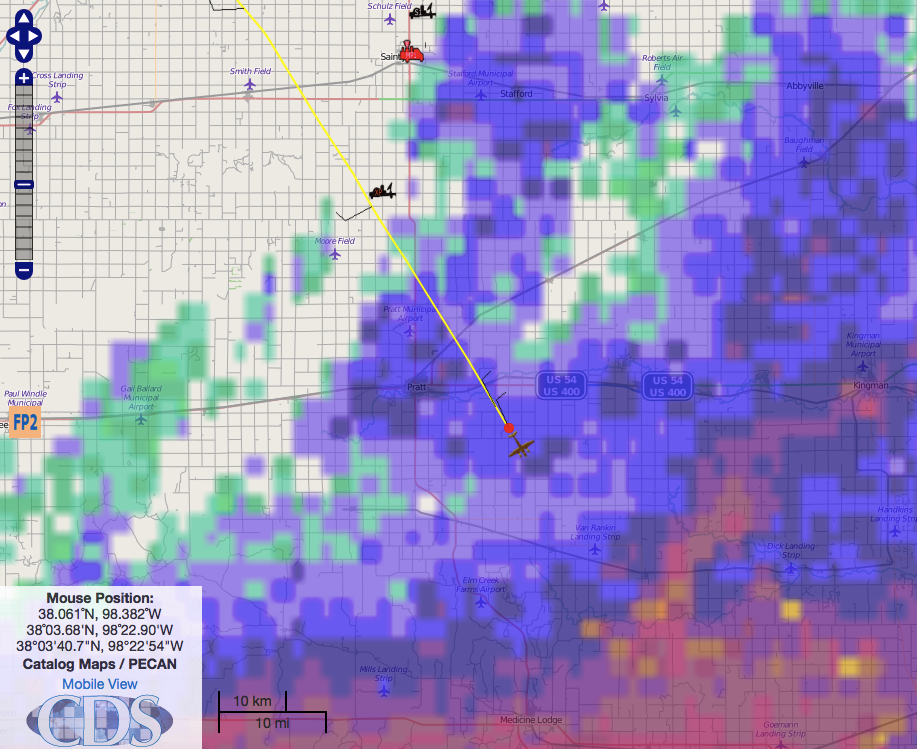 02:21
Convective Initiation
June 8, 2015
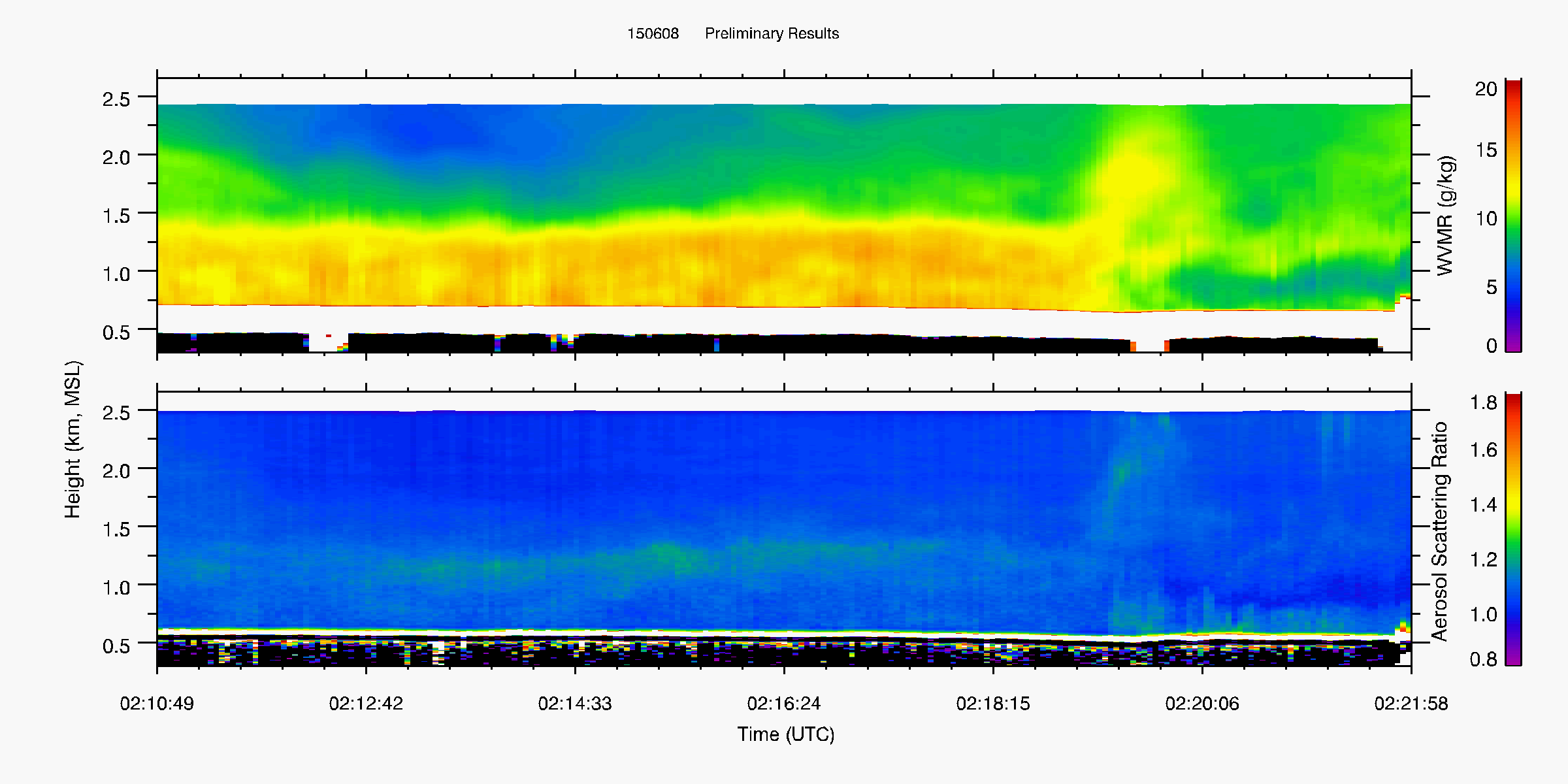 north
south
[Speaker Notes: Legs:
0-2:11
1-2:22
2-2:25
3-2:30
4-2:36
5-2:46]
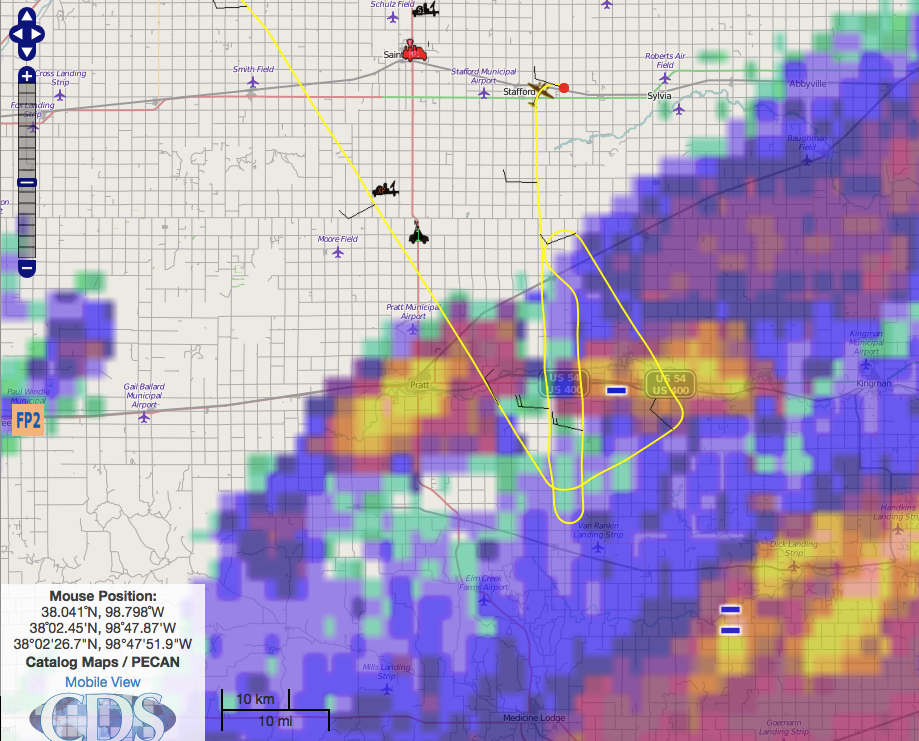 Convective Initiation
02:46
June 8, 2015
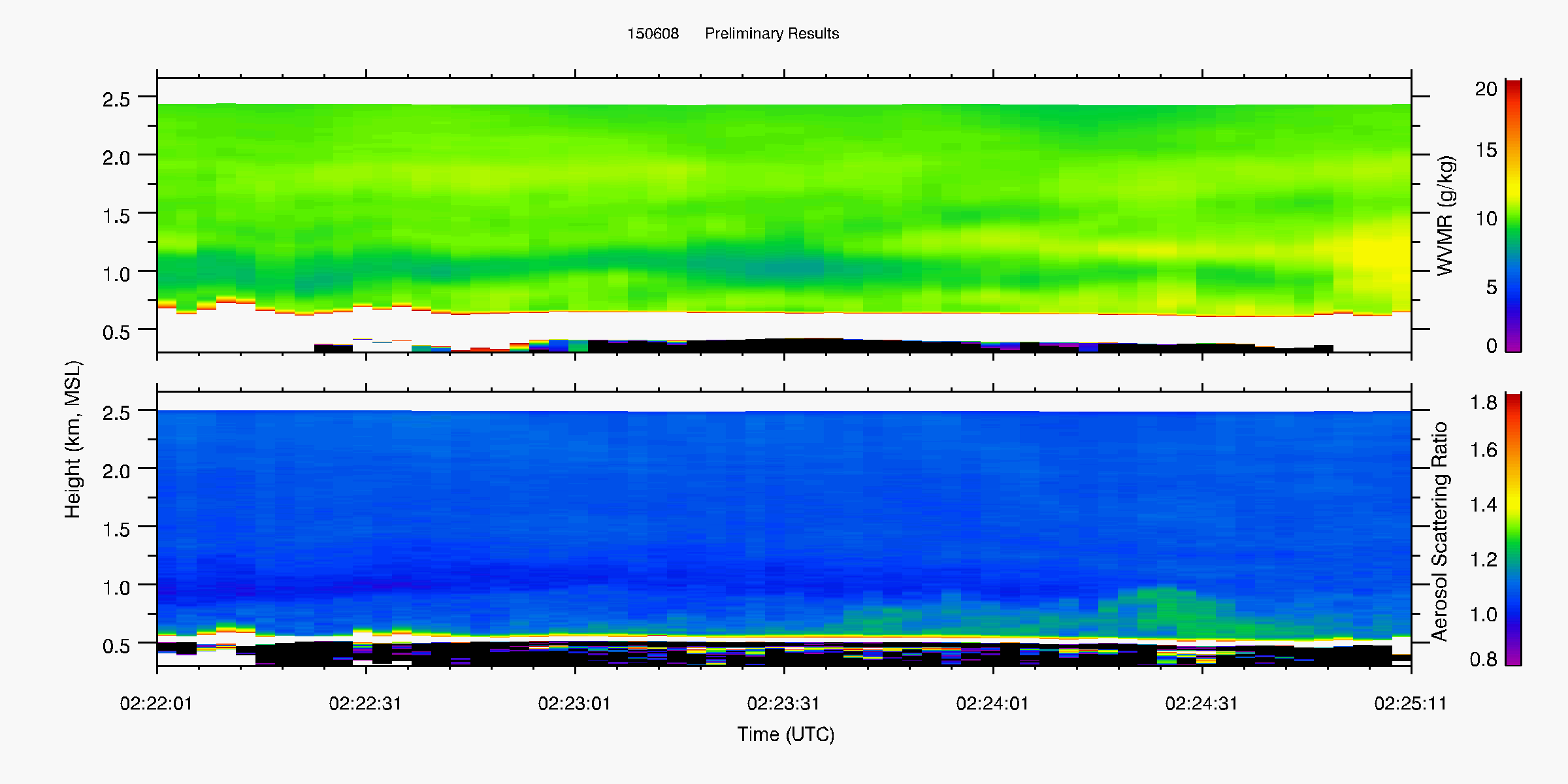 south side
[Speaker Notes: Legs:
0-2:11
1-2:22
2-2:25
3-2:30
4-2:36
5-2:46]
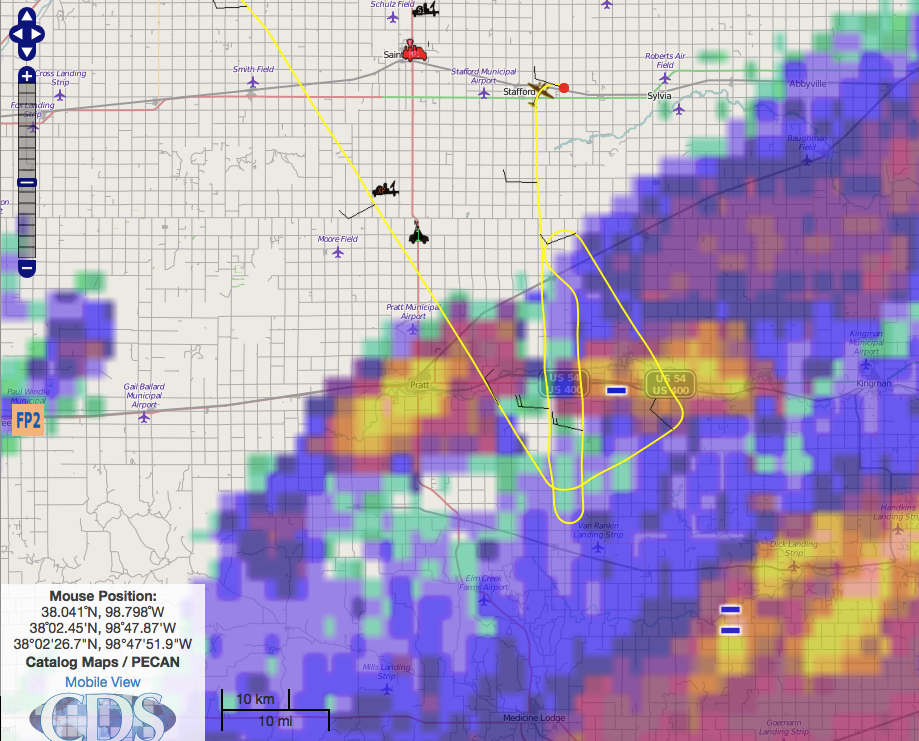 Convective Initiation
02:46
June 8, 2015
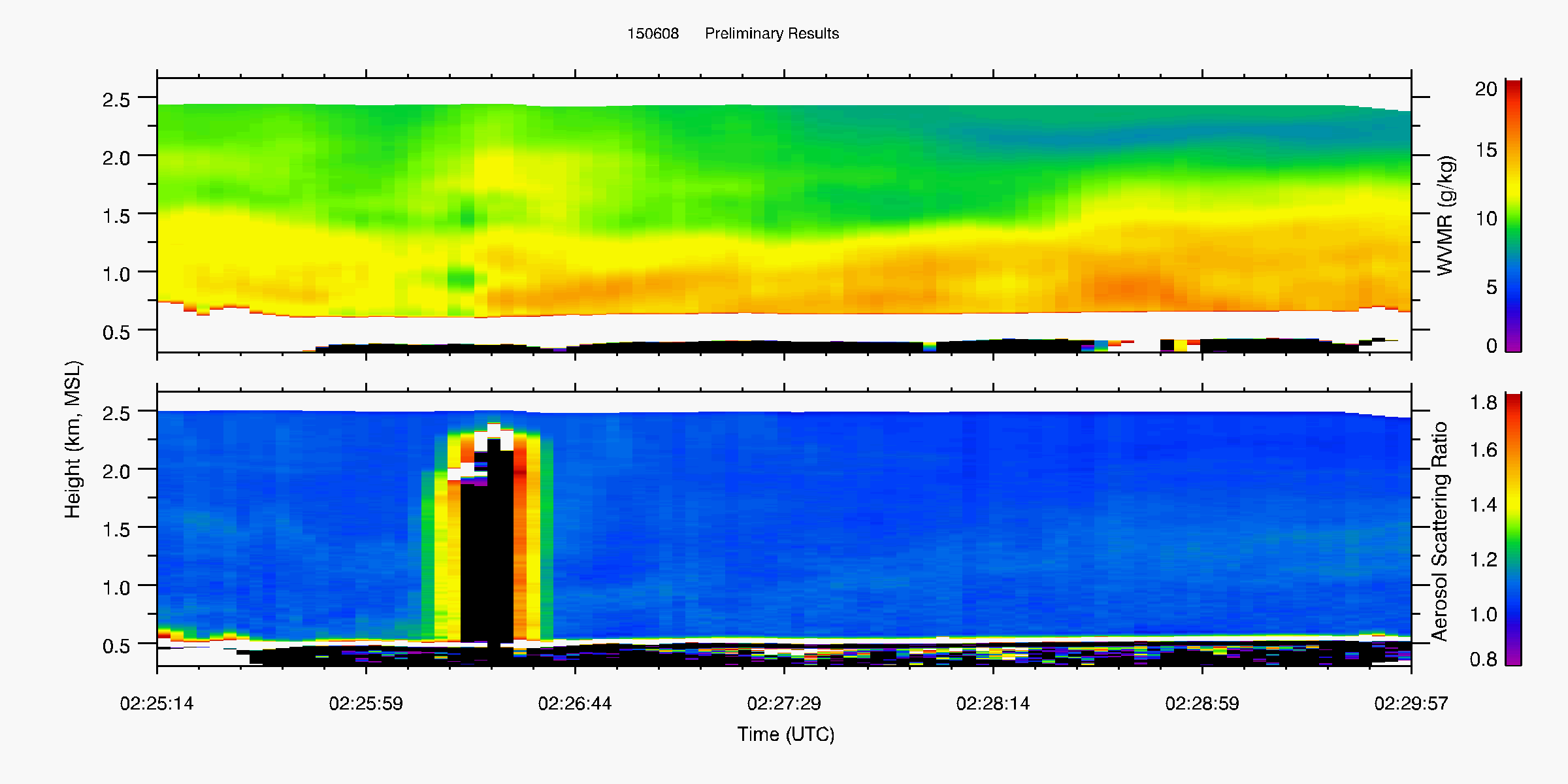 south
north
[Speaker Notes: Legs:
0-2:11
1-2:22
2-2:25
3-2:30
4-2:36
5-2:46]
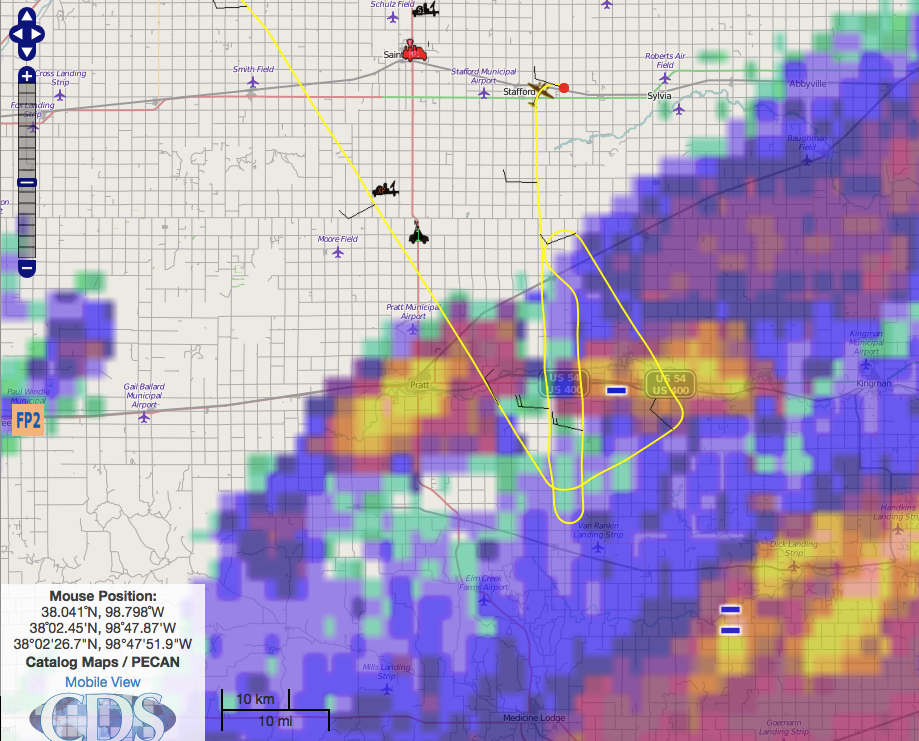 Convective Initiation
02:46
June 8, 2015
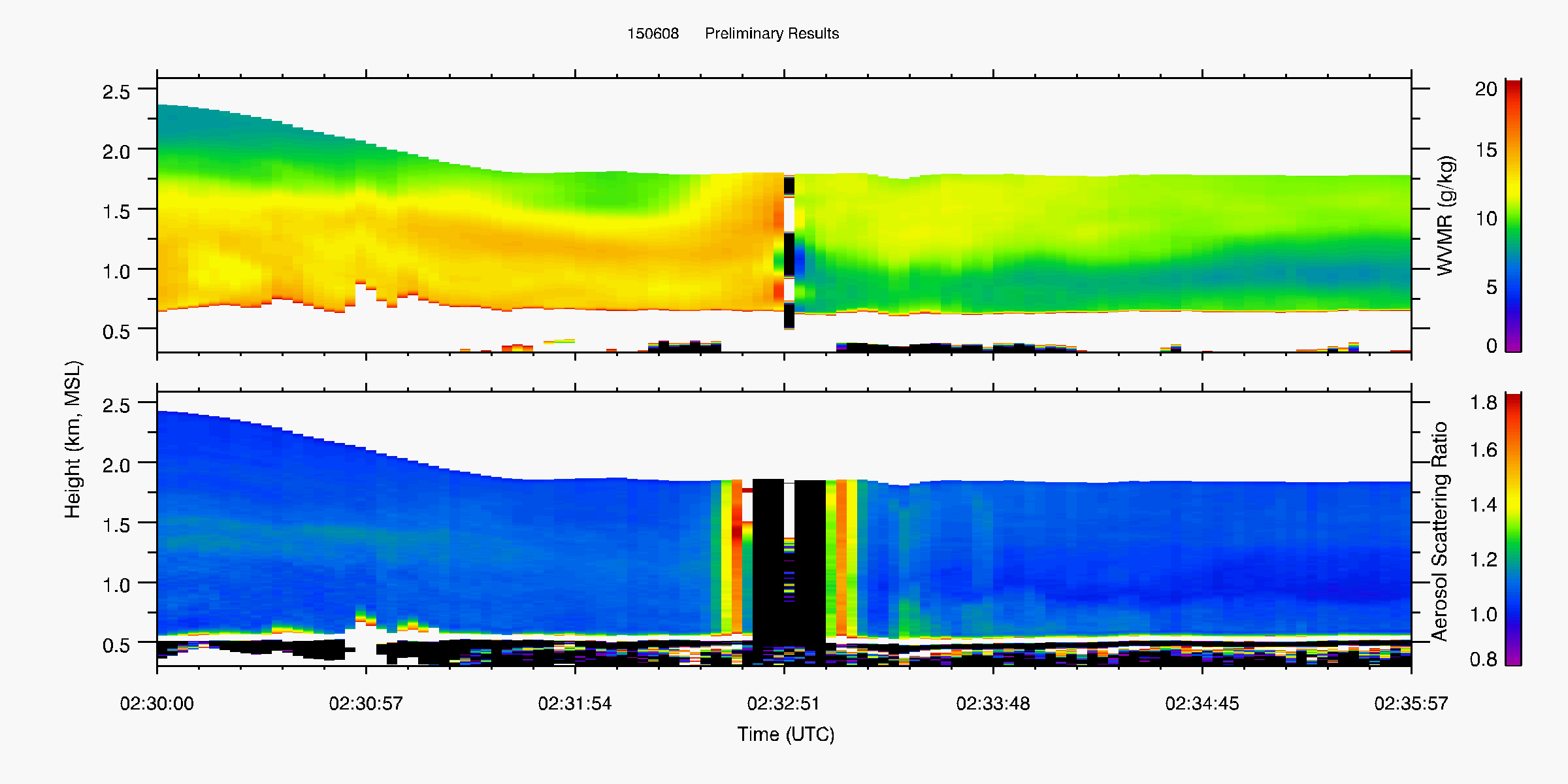 north
south
[Speaker Notes: Legs:
0-2:11
1-2:22
2-2:25
3-2:30
4-2:36
5-2:46]
Multi-function Airborne Raman Lidar (MARLi)
Finished more than 40-hr testing flight on C-130 and King Air in summer, 2016
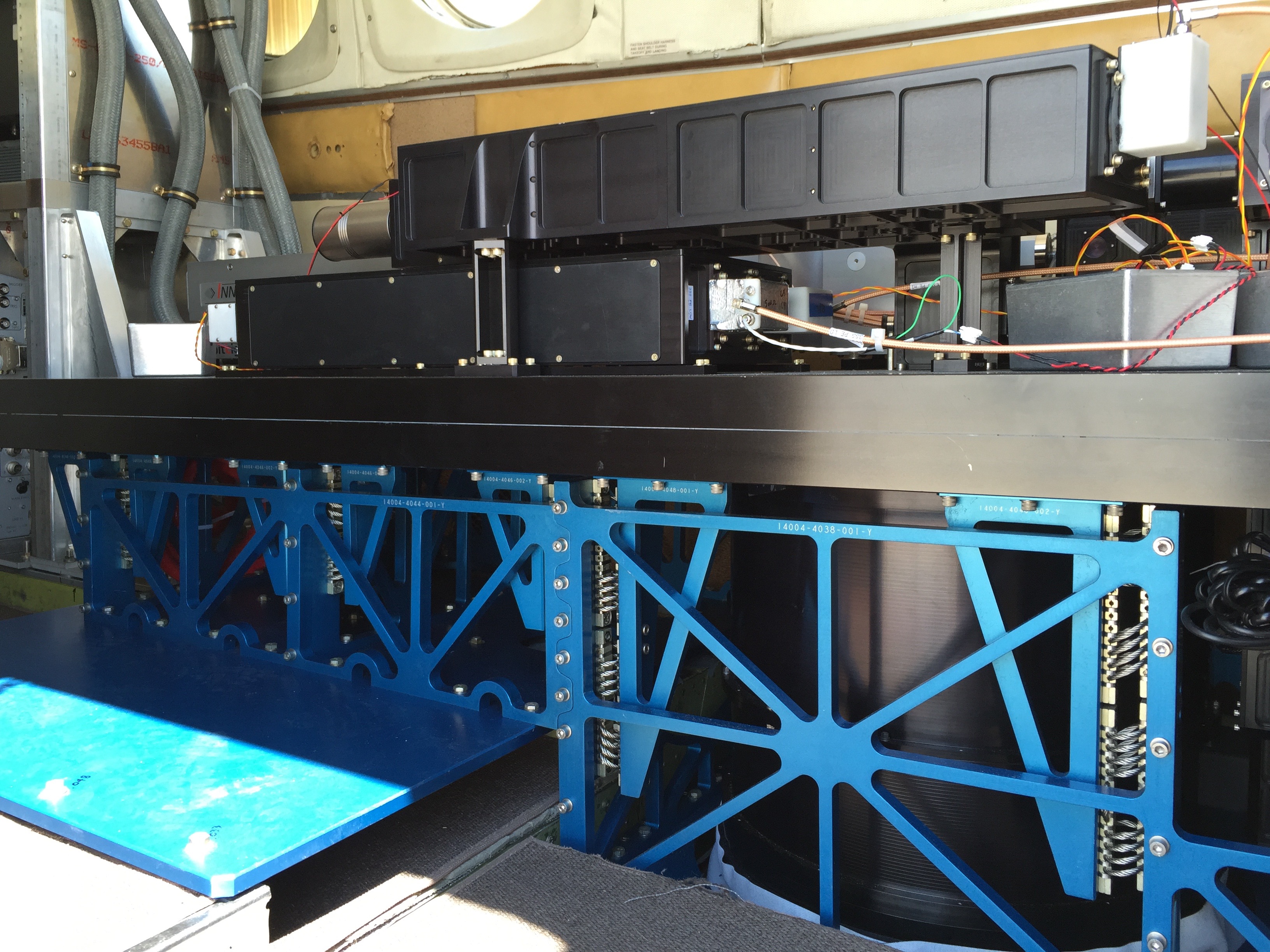 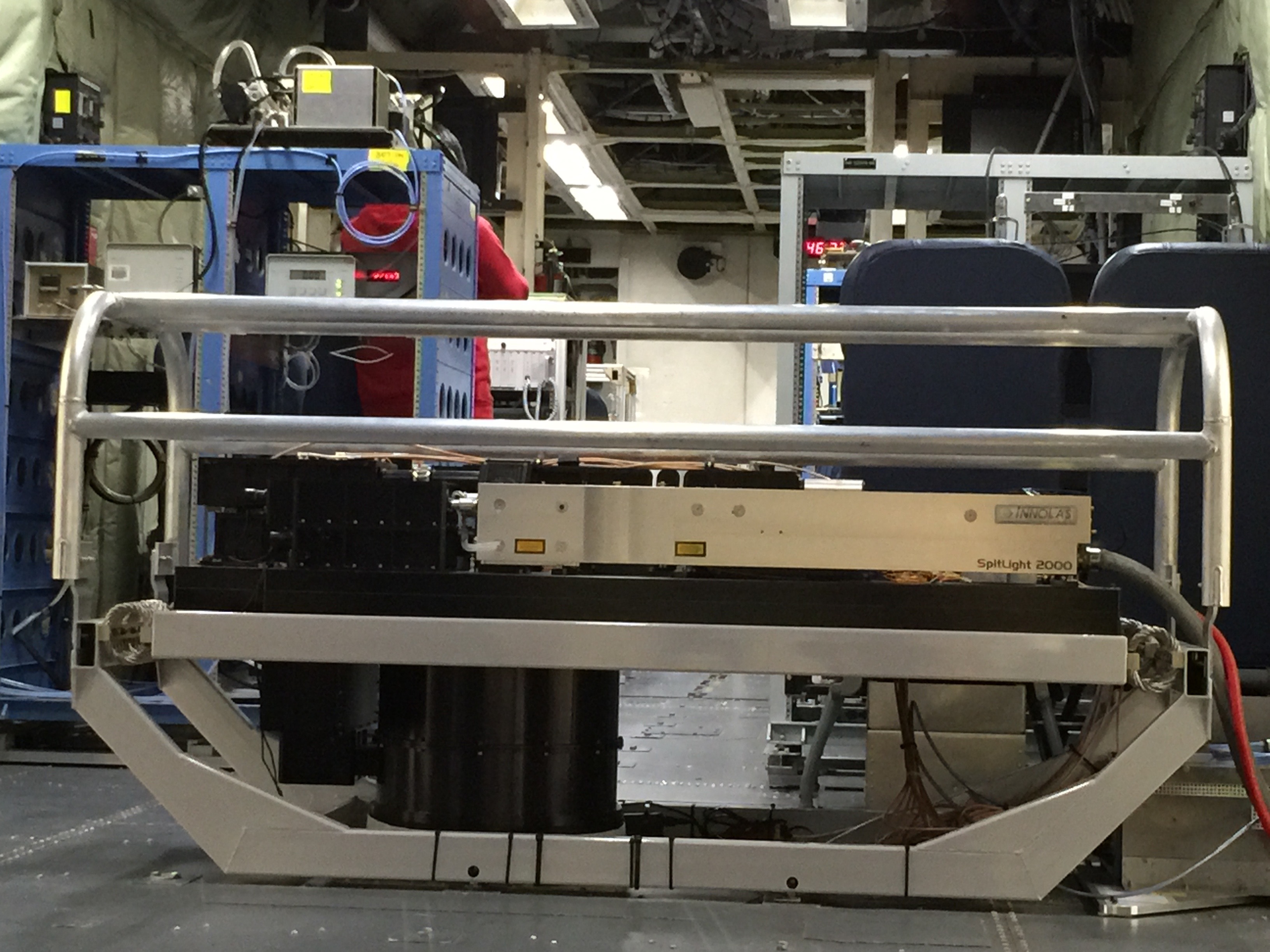 Coastal Atmospheric Boundary Layer Structure
California coast around Shelter Cove
Vertical sawtooth profiling to compare with in situ probes.
Different level legs for MARLi profiling
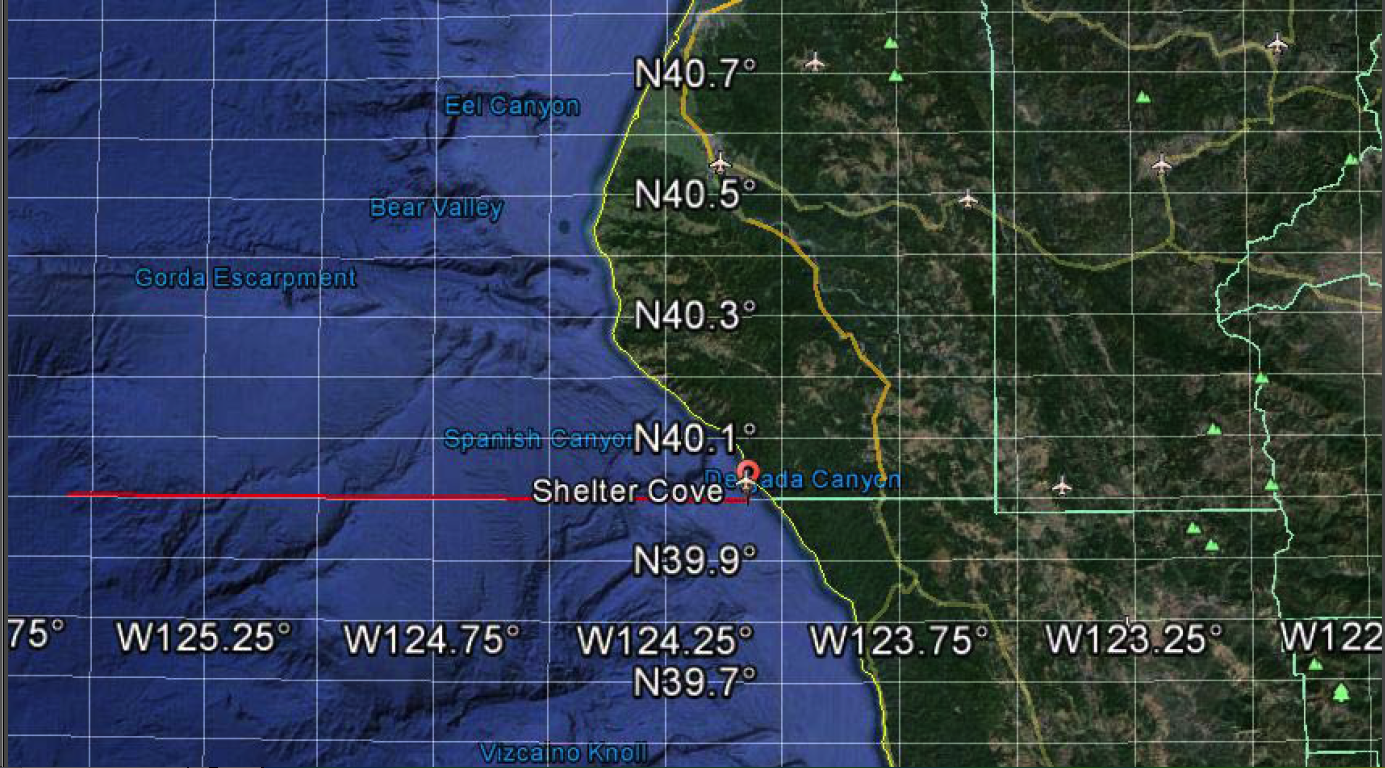 UWKA
Comparison of Spatial Temperature Structure from in situ and MARLi
06/30/2016
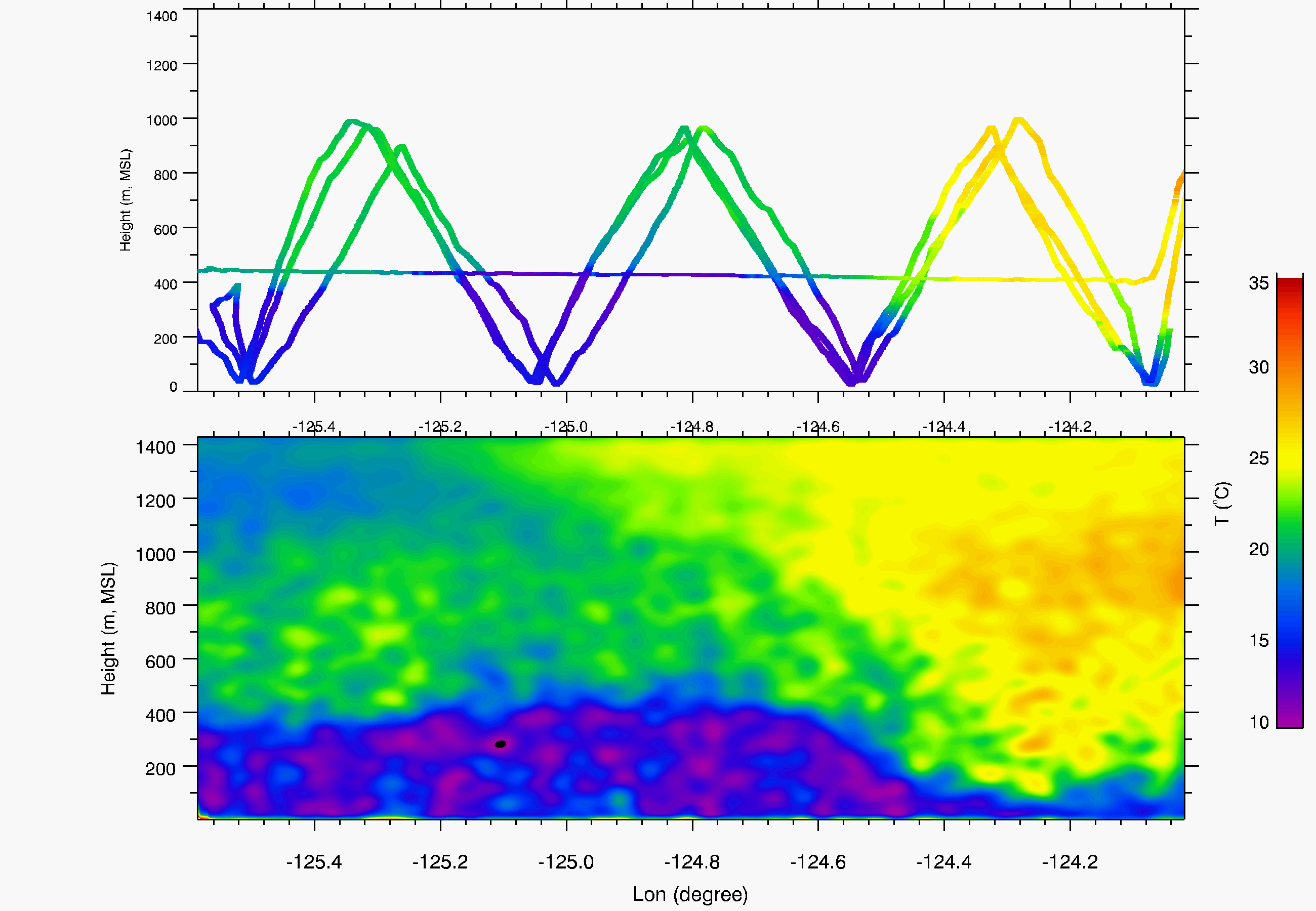 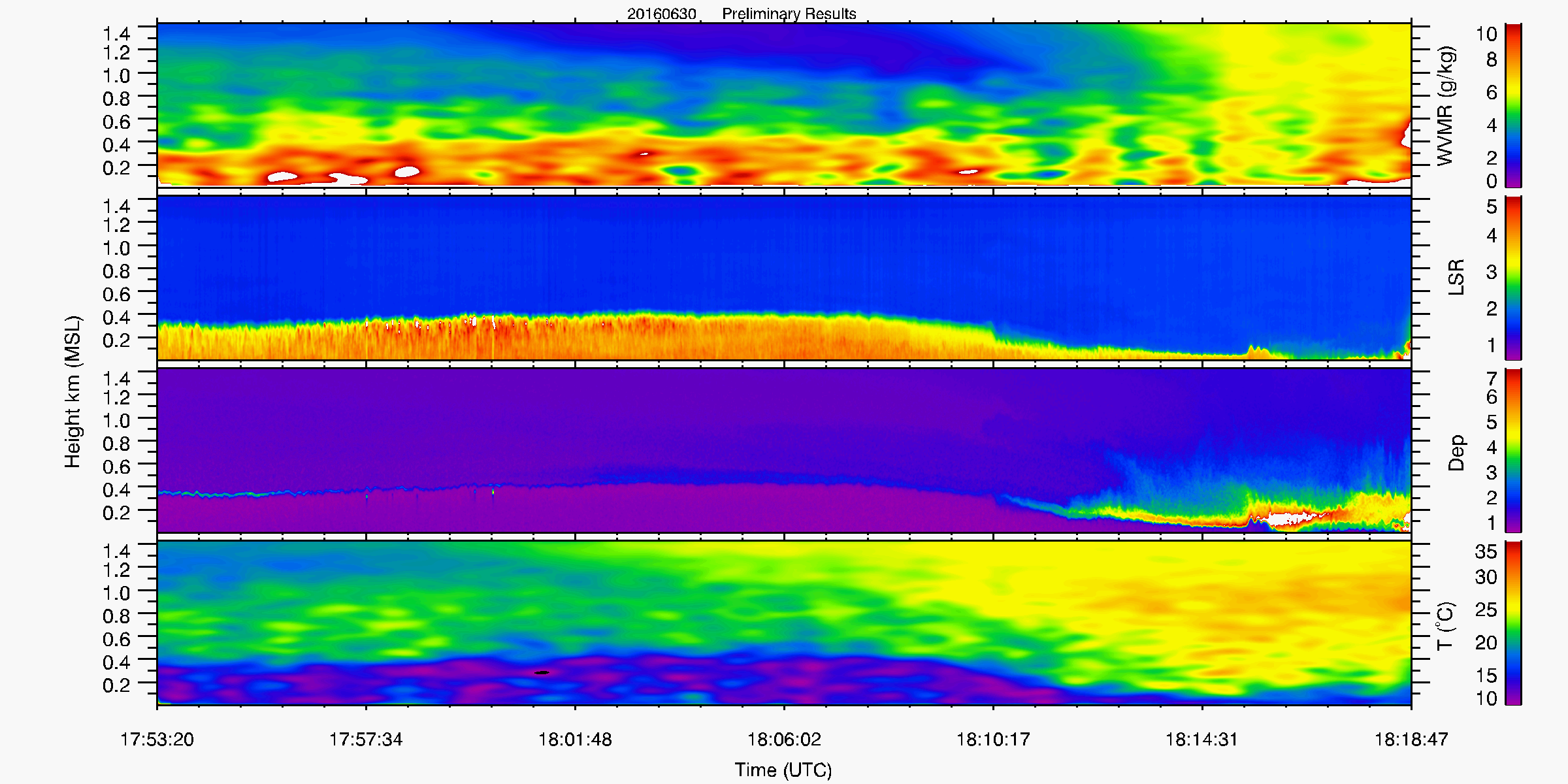 qv
06/30/2016
aerosol
marine BL  (optically clear)
Depolarization
T
[Speaker Notes: LSR (the ratio of total backscattering to molecular backscattering) represents aerosol loading.
Aerosol Dep shows sea salt crystallization  and mixing.]
Fine-scale Water Vapor and temperature Structure above  the Stratocumulus Cloud Top
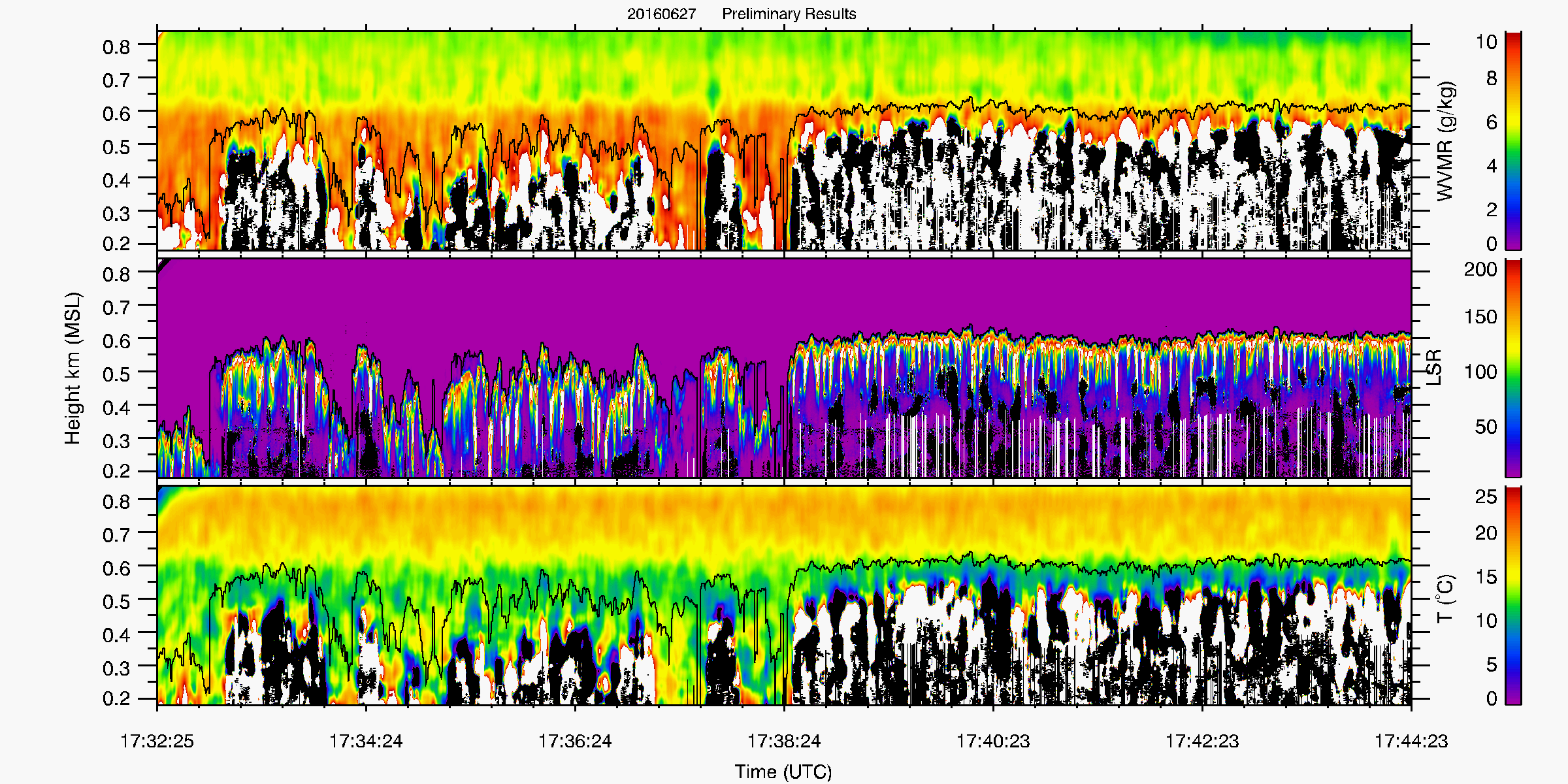 Water Vapor
Aerosol/Cloud
Cloud top
Temperature
[Speaker Notes: The entrainment or mixing over stratocumulus cloud top is an important processes controlling cloud evolution. But the process is difficult to observe and poorly simulated in models. 

MARLi example give above highlight the new measurement capability  to provide fine scale temperature and water vapor measurements to visualize related processes.]
Summary
CRL together  with other King Air instruments offer a powerful dataset to study atmospheric boundary layer structure around storms.
If you have any special request, let us know.
MARLi is ready for deployments on UWKA and C-130.
Check out Guo Lin’s poster for more CRL measurements